Fundamentals of Section 1983 Litigation: Claims, Defenses, and Best Practices for Law Enforcement and Corrections Officers
Presented by:
Randolph T. Barker
ABBOTT NICHOLSON, P.C.
1900 W. Big Beaver Road, Suite 203Troy, MI 48084
(313) 566-2500
Michigan Sheriffs’ Association
2021 Summer Professional Development Conference
Learning Objectives
Overview of 42 USC § 1983 and its implications for a law enforcement agency. 

Discuss the typical claims brought under § 1983 and common strategies employed by plaintiff attorneys.

Understand defense strategies and best practices to avoid claims.
An Unfortunate Vicious Cycle
Extensive and slanted coverage of use-of-force events advance a political narrative that police officers are inherently racist and targeting minorities, such that the police should be feared, avoided, resisted, and defunded.
Anti-police, racism, or ”defund” narratives held by the media and political organizations that protest the police intentionally omit key facts and context.
In response to this narrative, persons stopped by police are increasingly choosing to flee or resist – rather than comply – allegedly because they fear serious injury or death if they comply.
Compliance is achieved in these situations by uses of force.
The cycle repeats where a new incident meets or can be presented in a way that fits the narrative.
Additional Drivers of the Vicious Cycle
Reluctance or policy decisions on the part of prosecutors to charge R&O incidents, even with video evidence Injuries to officers and/or bystanders, serves to embolden noncompliance
Political organizations propagandizing the inherent dangers of interacting with police and encouraging defiance, aggression, and rioting in response to use-of-force events.
According to these organizations, police are not worthy of respect; hostility toward police is a calling, and suffering injury or death at the hands of the police is noble and advances the cause.
42 USC § 1983
Every person who, 
under color of any statute, ordinance, regulation, custom, or usage, of any State or Territory or the District of Columbia, 
subjects, or causes to be subjected, any citizen of the United States or other person within the jurisdiction thereof to the deprivation of any rights, privileges, or immunities secured by the Constitution and laws [of the United States], 
shall be liable to the party injured in an action at law, suit in equity, or other proper proceeding for redress
In a Nutshell…
Persons aggrieved by the conduct of a government actor may bring a lawsuit for deprivation of a constitutional or other federal legal right where the improper conduct is committed “under color of law.”
Suit may be brought in either federal or state court.
Claims may be asserted against government actors in their official and/or individual capacities.
Does not allow a plaintiff to sue the government or a supervisor on a respondeat superior theory, absent a showing that the supervisor was actually or constructively aware of and allowed/authorized impermissible practices (Iqbal v Ashcroft, 556 U.S. 662, 129 S. Ct. 1937; 173 L. Ed. 2d 868 (2009)
Section 1983 “is not itself a source of substantive rights, but merely provides a ‘method for vindicating federal rights elsewhere conferred.’” Albright v. Oliver, 510 U.S. 266, 271, 114 S. Ct. 807, 127 L. Ed. 2d 114 (1994)
Individual  vs. Official Capacity
Individual Capacity 
Recovery out of official’s pocket
Qualified immunity (maybe)
Punitive damages available
Official capacity
Suit is against the governmental entity
No qualified immunity
No punitive damages
Under Color of Law…
“Under color of law” includes “misuse of power, possessed by virtue of state law and made possible only because the wrongdoer is clothed with the authority of state law.”
Common Constitutional Bases for Claims
First Amendment: Freedom of speech, press, assembly, religion, and right to petition.
Fourth Amendment: prohibits unreasonable searches and seizures of persons or property.
Fifth Amendment: Procedural due process rights; rights of the accused
Sixth Amendment: Procedural due process rights/rights of the accused
Eighth Amendment: no excessive fines or bail, or cruel and unusual punishments.
Each of these amendments apply against the states under the 14th Amendment – Substantive due process.
Claims against law enforcement officers typically arise under the first, fourth, and eighth amendments.
Claims may be asserted even when a person is not arrested.
Common § 1983 Claims &  Analagous State Law Claims
Sources of Individual Liability
Excessive/unnecessary force
Failure to intervene or protect
Deliberate indifference (including failure to provide necessary medical care)
False arrest
Malicious prosecution
Discrimination claims
Excessive Force:Tennessee v. Garner and Graham v. Connor
Force used to detain or effectuate an arrest must be reasonable.  Objectively:
What level of resistance did the person provide and what level of risk did they pose?
Physical characteristics of person (including in relation to the officer).
Person’s access to or use of weapons (or items that could reasonably be used as a weapon).
Time of day.
Use of force cannot be gratuitous, malicious, sadistic, or otherwise done with the intention to cause harm. Whitley v. Albers, 475 U.S. 312 (1986); County of Sacramento v. Lewis (S. Ct. 1998).
This does not mean the suspect is entitled to a “fair fight.”  A force continuum adopted and followed may permit an officer to respond with the next-highest level of force to gain compliance.
Uses of Force
Uses of force should be…
Applied consistent with an established force continuum that is constitutionally sound.
Applied only to the extent reasonable, by a trained officer. 
Adjusted or terminated when it is or becomes unreasonable or excessive, by the officer applying it and/or through intervention of other officers.
Documented on internal use of force forms and all audio/video of the incident retained.
Reviewed by use of force investigative teams(UFITs) consisting of senior command/IA personnel.
Excessive Force: Common Disputes
Whether detention occurred, and whether its duration and/or manner were reasonable.
Resistance?  To what extent?
Exigent circumstances?
Was the force excessive or necessary?
Malicious or retaliatory intent of officer(s)
“Natural” reactions to threats or verbal abuse
A person’s right to resist excessive force
Eighth Amendment: Farmer v. Brennan (S.Ct. 1994)
Applies to inmates and pretrial detainees.
Untreated prisoner medical issues might give rise to “deliberate indifference” claims, especially if death results.
Failure to protect prisoners from suicide risks, other prisoners, or excessive force employed by other police/corrections officers.
Establishing Local Government Liability:Monell v. NYC Dept of Social Svcs (S.Ct. 1978)
Officially-adopted policies 
But whose policy is it?
No written policy prohibiting behavior
Customs or practices
Failure to train, supervise, discipline, or adequately screen employees upon hire or reinstatement
Attributing decisions or acts of a final policymaker to the governmental entity
Discrimination claims
Other Claims Involving Police and Corrections Officers
First Amendment: interfering with lawful exercise of rights (including the right to subject you to a profanity-laden tirade)
Violations of Title VII and ELCRA – implicates MDCR jurisdiction (employer and public services)
Issues under collective bargaining agreements
Why do Plaintiff Attorneys Accept These Cases?
Attorney fees and expert witness fees are recoverable if the plaintiff succeeds on ANY significant issue at trial. 
    42 USC § 1988 Fee Recovery
Common 1/3 contingent fee arrangement
Belief that municipalities have “deep pockets”
Insurance coverage and excess liability policies
Belief that negative media coverage of the police and influence of political organizations that protest police will make juries more favorable to plaintiffs
Claims asserted under § 1983 are generally not dischargeable in bankruptcy.
Plaintiff Strategies: When to File Suit
Often filed shortly before the applicable statute of limitations expires
Reliance on short record retention policies
Faded memories of officers and witnesses
Witnesses are more difficult to locate as time passes
Plaintiff attorneys are not always predictable and might file almost immediately after the incident, particularly if there is strong evidence of police misconduct
Often skip filing a formal complaint with the police department to avoid alerting department of possible claims.
Plaintiff Strategies: Typical Allegations
Sensationalize events and embellish injuries.
Sue every officer who responded to the scene, in their individual and official capacities, regardless of their involvement or wrongdoing.
Claim the municipality is liable for failing to supervise and/or adequately train its police officers.
Create impression that officers were “amped up” and/or had a racial or other discriminatory animus toward the Plaintiff that brought about use of excessive force.
Plaintiff Strategies:Typical Allegations (cont)
Assert claims of excessive force, false arrest and improper search and seizure
Allege that officers collaborated to prepare a false police report
Argue that other officers had a duty, but failed to intervene to protect Plaintiff against excessive force
Allege that officers delayed or denied necessary medical care
Claims are usually lawyer-driven and often not verified beforehand
Common Flaws with Complaints
Conclusory, rather than factual allegations.  Bell Atlantic v. Twombly, 127 S. Ct. 1955 (2007). 
Suit against municipality as a matter of course.
Suing the “police department.”
Plaintiff’s lack of standing
“John and Jane Doe Officer” defendants
Federal vs. analogue state law claims
Separate pleading standards (plausibility and notice)
Immunity standards for federal and state law claims
Preclusion & abstention issues
Plaintiff Strategies:After Filing a Complaint
Standard-form discovery requests followed by officer depositions
Offer deposition testimony that contradicts that of the officers and other witnesses
Avoid defense motions for summary judgment
Establish questions of fact for the jury 
Assert “destruction of evidence” claims:
Audio/video file destruction according to retention policy
Adverse inference if intentionally destroyed
Establish/embellish injuries related to the incident:
Lack of witnesses for emergency room treatment
Defense Strategies:Intake Process
Reports, dispatch recordings, dash/body cam and jail audio/video, witness statements
Officers’ personnel and IA files 
Local residence/business footage
Each officer interviewed
Command/UFIT interviews
Garrity/Gardener interviews
Third-party witness interviews
Plaintiff’s background: CCH, social media, medical records, litigation history, financial information
Criminal trial transcripts (or attend, if pending)
Possible conflicts of interest among officers
Defense Strategies:Response to Complaint
Motion to Dismiss 
Monell claims against municipality and supervisors
Conclusory allegations/more definite statement
Abstention 
Preclusion of claims
Qualified and other forms of immunity
Statutes of limitation
Answer to Complaint
Comprehensive response to each allegation/compound allegation
Affirmative defenses
Abstention and Preclusion
Abstention
A federal court may abstain when an issue of state law could be decided in such a way that the federal constitutional issue becomes moot; the federal court awaits outcome of state court ruling on state law issues (Pullman Abstention)
Pending state case with state law issues and plaintiff may raise federal claims in that case; typically invoked when the state proceeding is an ongoing criminal case in which the federal plaintiff is the criminal defendant (Younger Abstention)
Preclusion
Claims raised in the federal court action are ‘inextricably intertwined' with the state court's decision such that the adjudication of the federal claims would undercut the state ruling or require the district court to interpret the application of state laws or procedural rules, then the federal complaint must be dismissed for lack of subject matter jurisdiction (Rooker-Feldman Doctrine)
Allegations by convicted Plaintiff that government behavior related to the state court proceedings violated a constitutional right (Heck Doctrine)
Immunity
Qualified Immunity – federal law construct that applies when a person is sued in their individual capacity.
Governmental Immunity – Michigan’s Governmental Tort Liability Act (GTLA) provides immunity from all tort liability arising from activities where the governmental agency was engaged in the exercise or discharge of a governmental function, “[e]xcept as otherwise provided in this act.” MCL 691.1407(1).  
Public Official Immunity - protects individual defendants from tort claims brought against them in their official capacities. 
Applicability and standards vary based upon level of employee and whether they were engaged in a governmental function.
[Speaker Notes: Qualified immunity protects governmental actors from being sued in their individual capacities in Section 1983 litigation. The defense is based on the objective reasonableness of an official's action in light of the clearly established law at the time of the alleged action. Reviewing courts consider whether a reasonable official would understand that his or her actions violate a plaintiff's clearly established constitutional right.3 Qualified immunity is a powerful defense, as it protects “all but the plainly incompetent or those who knowingly violate the law.”
If a defendant's conduct is found “objectively reasonable” by a court analyzing a federal qualified immunity defense, that reasonableness finding sometimes can be used to defeat companion state law claims. Such an argument is logical: if an official's actions are “objectively reasonable” under the qualified immunity standard, then those same actions cannot also be negligent or wrongful, as required to prove most state law tort claims.  Defeating a state law tort claim in this way may allow a defendant to avoid arguments that state immunity defenses have been waived or are otherwise unavailable.
The GTLA contains five statutory exceptions to immunity: (1) the failure to maintain and repair highways, (2) the negligent operation of government-owned vehicles, (3) dangerous or defective conditions in public buildings, (4) the performance of proprietary functions, and (5) the ownership or operation of a government hospital. 
Immunity conferred on governmental agencies is broad, the exceptions are “narrowly drawn” and are to be narrowly construed.
Judges, legislators, and the elective or highest appointive executive officials of all levels of government are immune from tort liability for injuries to persons or damage to property whenever they are acting within the scope of their judicial, legislative, or executive authority. Lower-level government officers, employees, and volunteers are immune from tort liability for negligent acts causing damage or injury in the course of their employment or service as long as (1) they reasonably believe they are acting within the scope of their employment or service, (2) the agency is engaged in a governmental function, and (3) their conduct does not amount to gross negligence that is the proximate cause of the injury or damage. Gross negligence is reckless conduct demonstrating a substantial lack of concern for whether it causes injury or damage. Lower-level government personnel are also immune from liability for intentional torts if (1) the acts were undertaken during the course of employment and the employee was acting, or reasonably believed that they were acting, within the scope of their authority, (2) the acts were undertaken in good faith, and (3) the acts were discretionary, as opposed to ministerial. Odom v Wayne Cty, 482 Mich 459, 462, 760 NW2d 217 (2008).]
Defense Strategies: Discovery and Summary Judgment
Discovery
Medical releases/documentation
Witness and exhibit disclosures
Motions to compel discovery
Deposition of plaintiff before officer depositions (named defendant officers present with municipal designee)
Summary Judgment
“No genuine issues of material fact in dispute”
Video evidence renders plaintiff’s claims implausible
Revisits applicable immunity and preclusion doctrines
Often a precursor to mediation and case evaluation
Litigation Avoidance & Preparedness
Regularly review and update record retention policies and FOIA protocols
Expand electronic data retention capabilities
Invest in training for officers at all levels.  For example:
Physical fitness issues
Psychological issues
Muscle memory
Anti-discrimination laws
Uses of force/§ 1983 claims
Communications & professionalism
Effective writing
Court appearances
[Speaker Notes: Regularly review and update record retention policies
Store all physical evidence, including all video and audio files (body cam, scout car cam, and jail cam) in excess of three years, regardless of whether litigation is threatened
Cost of storage is far less than the cost of litigation and any potential award/verdict/settlement and attorney fees a Plaintiff may recover
Audio and video records can eliminate factual disputes, dispose of false claims, and justify settlements of meritorious cases]
Case Studies: JK
Suit brought by prominent law firm claimed excessive force, severe injuries, and lost income
Investigation revealed that several claims were fabricated
Out-of state surveillance countered injury claims 
One of the officer defendants mishandled the situation and justified nominal settlement
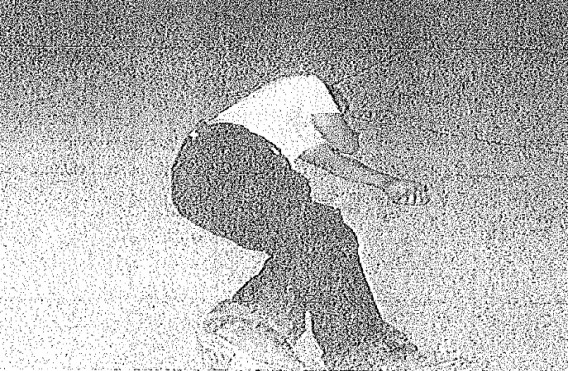 Case Studies
D.M.
Claimed excessive force against officer trying to help Plaintiff, who was intoxicated and had fallen on thick ice in a driveway.
Plaintiff sued the municipality and multiple other officers without basis, resulting in dismissal of those claims
A.C.
Police were called after Plaintiff threatened a passerby with what appeared to be a handgun (IWB).  The “handgun” turned out to be a 3” knife that had a wooden handle designed to look like a .38 revolver grip, and a sheathe resembling an OWB holster
After Plaintiff was secured and placed into the scout car, he had an anxiety attack and claimed his handcuffs were too tight and the car was hot and not ventilated
J.H
O.C. spray applied as control measure in response to physical resistance and attempting to kick open scout car door
Claimed deprivation of medical attention
A deposition for the ages
Case Studies: Aldridge v. City of Warren, et al
Allegations in Complaint were demonstrably unvetted by counsel and wholly inconsistent with video evidence.
The Court granted my motion for summary disposition, finding that Plaintiff’s claims were, “beyond frivolous”
Sanctions imposed against Plaintiff’s counsel, a self-proclaimed expert in litigating these cases:
Ordered to pay $10,000 in attorney fees, plus costs, to the City;
$2,000 fine imposed by the Court for advancing a frivolous argument concerning my separate ethics issue;
All attorneys at the firm who pursued § 1983 cases were required to attend 6 hours of continuing legal education in specified areas of law
Plaintiff and his counsel appealed the judgment and award of sanctions to the U.S. Court of Appeals
Aldridge Appeal
In a unanimous opinion, the U.S. Court of Appeals:

Affirmed entry of summary judgment in favor of the City and the Defendant Officers;
Affirmed the award of sanctions against Plaintiff’s attorneys; 
Awarded defense costs on appeal, and,
Granted my motion, imposing an additional $1,000 in frivolous appeal sanctions against Plaintiff’s attorneys.
Summary
The current political climate does not appreciate your dedication and sacrifices in furtherance of ensuring public safety.
Plaintiff attorneys are opportunistic.
Although this presentation is not all-inclusive, it is critical that your team performs within their Constitutional limitations.
Every decision you make is potentially-expensive, even if you are correct.
Invest in record retention, ongoing training, and certification enhancements
Q&A
THANK YOU!
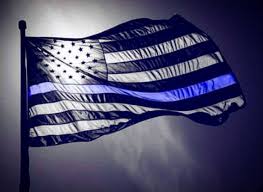 Please feel free to drop me a line with any other questions or individual needs!

Presented By:
Randolph T. Barker, Esq.

(313) 566-2500
Email: rtbarker@abbottnicholson.com
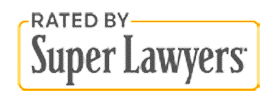